Vooruit en achteruit
Optellen en aftrekken
Optellen en aftrekken
Theorie
© Noordhoff Uitgevers bv
Getallenrace.
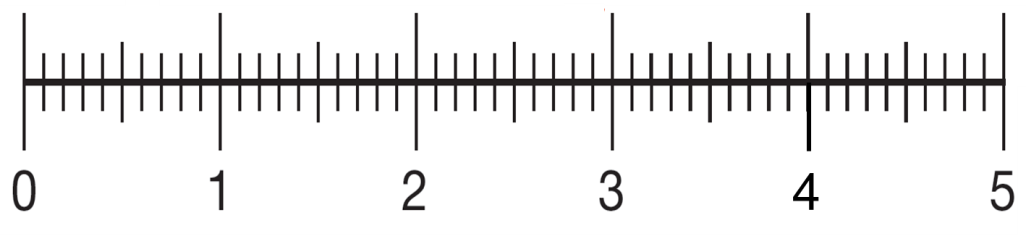 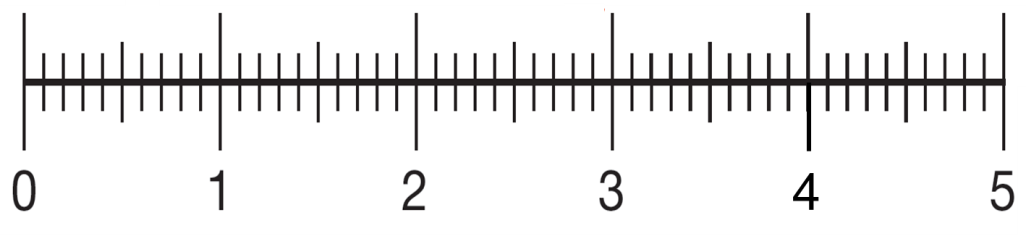 ¯10
¯9
¯8
¯7
¯6
¯5
¯4
¯3
¯2
¯1
0
-1
-1
+1
+1
+1
+1
2 achteruit
4 vooruit
Martijn
Martijn
Sophie
Sophie
Martijn komt op ¯2.
Sophie komt op ¯8.
© Noordhoff Uitgevers bv